Lyons' Memorial Site
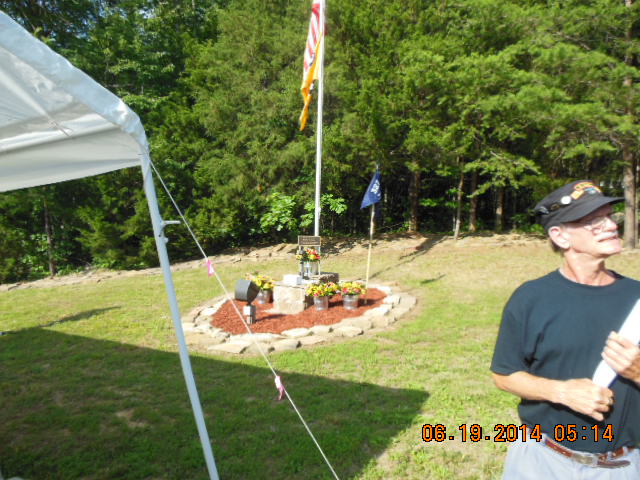 The Lyons' Memorial Site for Airborne Brothers
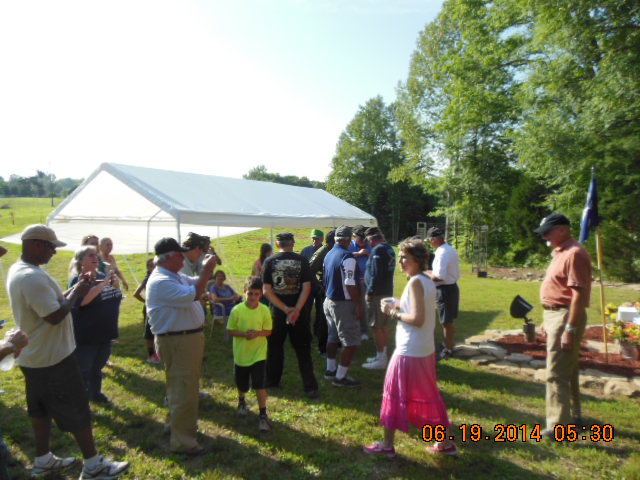 Start of memorial for fallen brothers
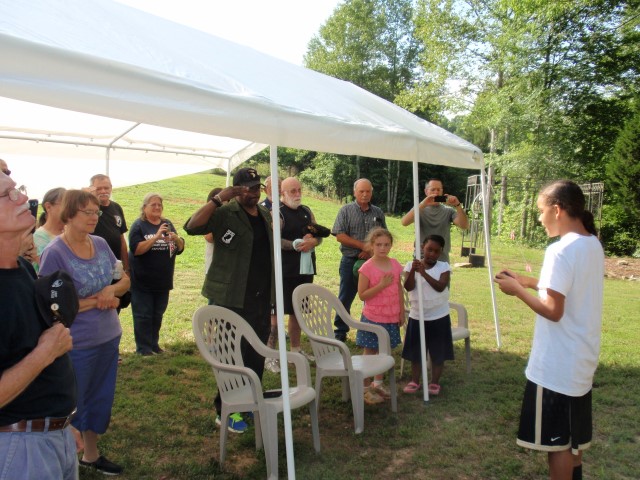 National anthem sung by young girl with a voice like an angel.
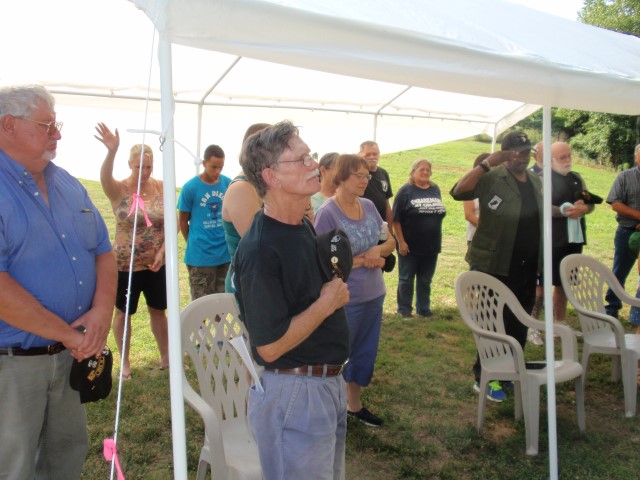 In remembrance
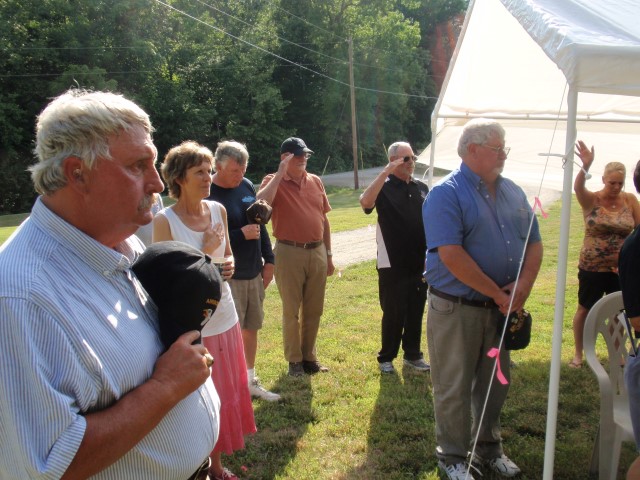 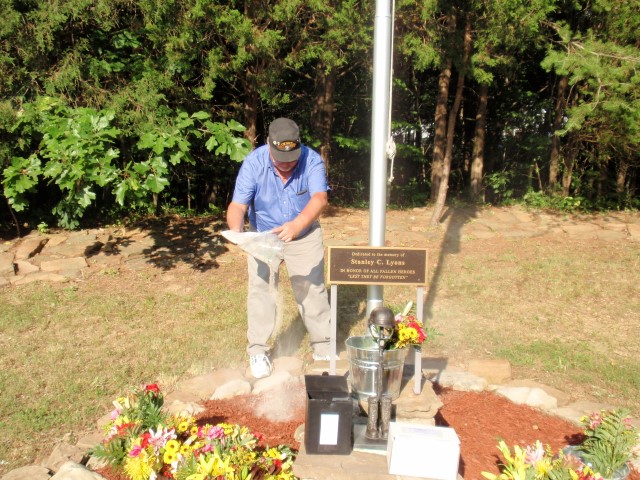 Spreading our Brother Ron’s ashes
“C” Company Troopers
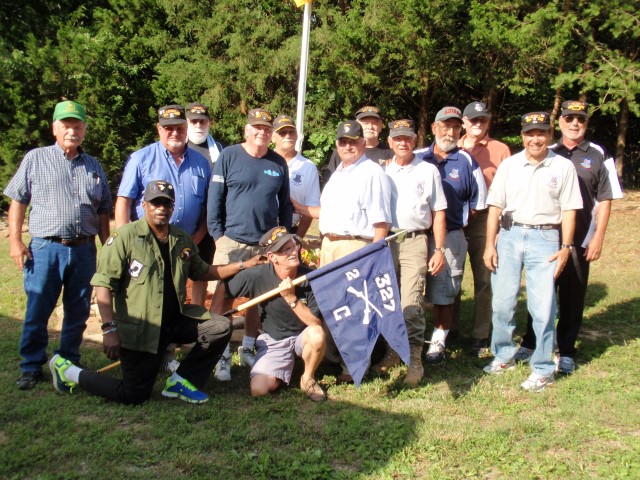 Ft from rt: Danny “Duck” Pitman, Frank “Bulldog” Drummond    2nd  row: Steve “Doc” Vargo, Jim “Doc” Webb, Rich Walsh, Barry McCleary, Richard “Pointman” Bathurst, Larry Cota, Sal “Doc” Melendez,  rear row: Joe Bernstein, John Davis, Ted Penton, Mike McDermitt, Ken Kesinger
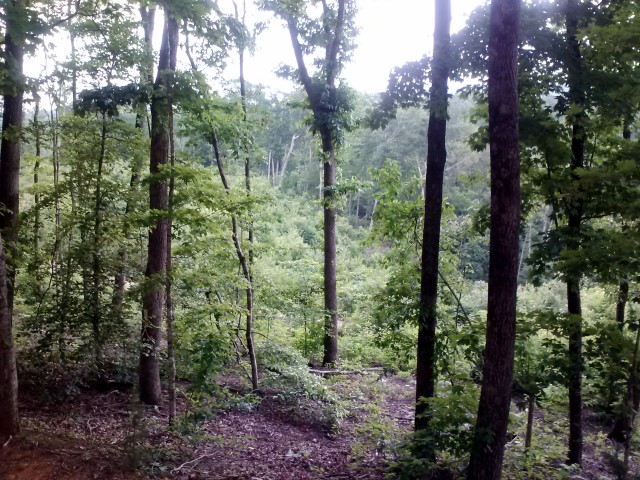 View of one of Ron’s hiking sites
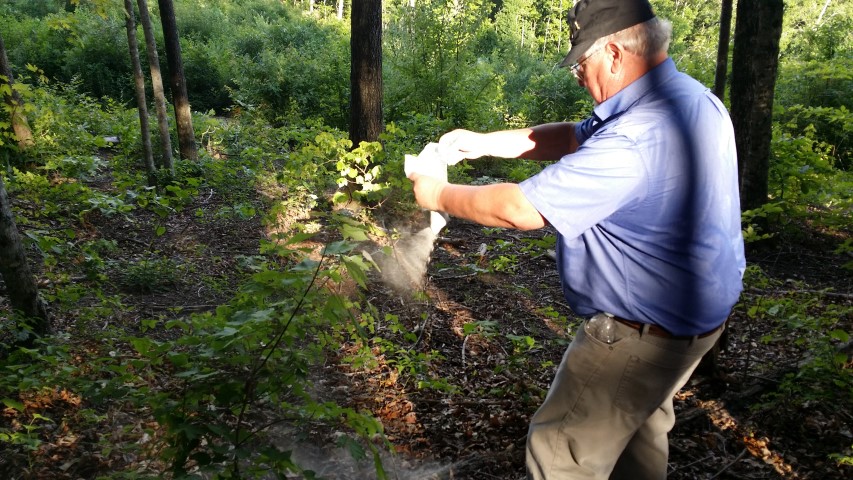 Ron returning to hiking site
Cobra Memorial Site
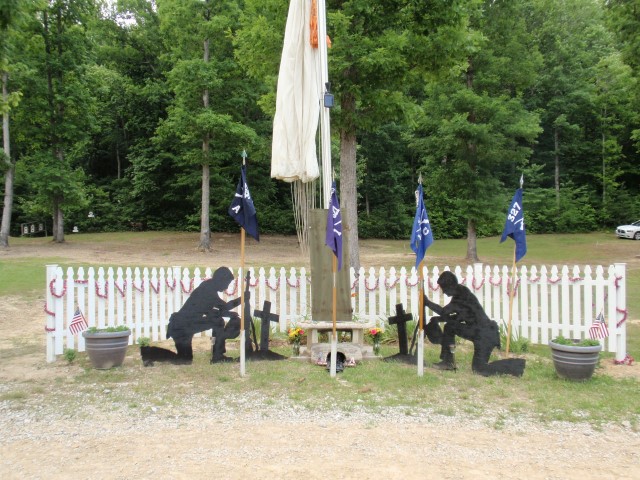 Cobra Lake Memorial Site
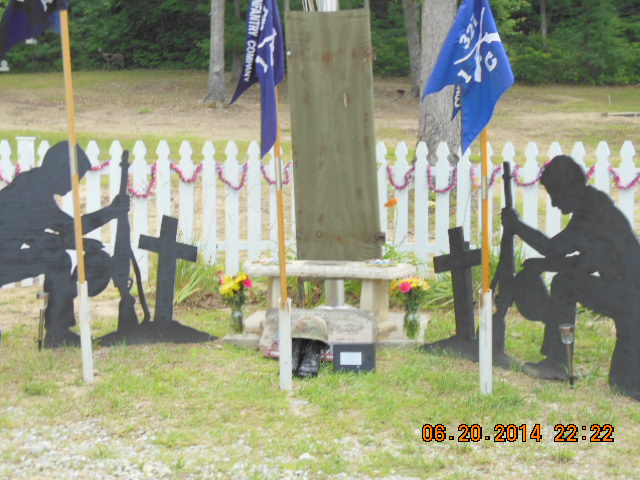 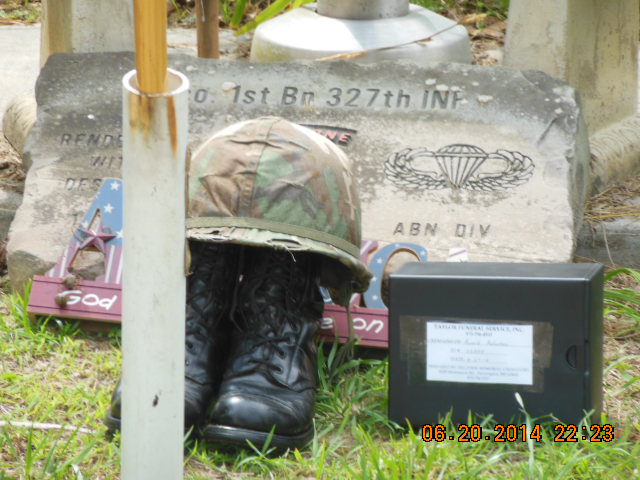 Ron’s ashes
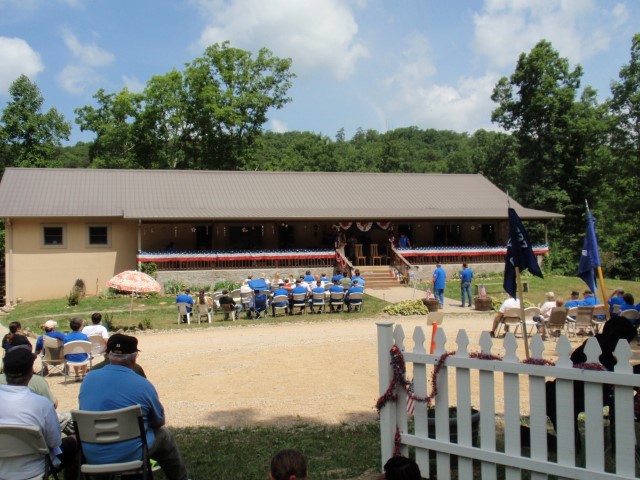 The home of our host and hostess
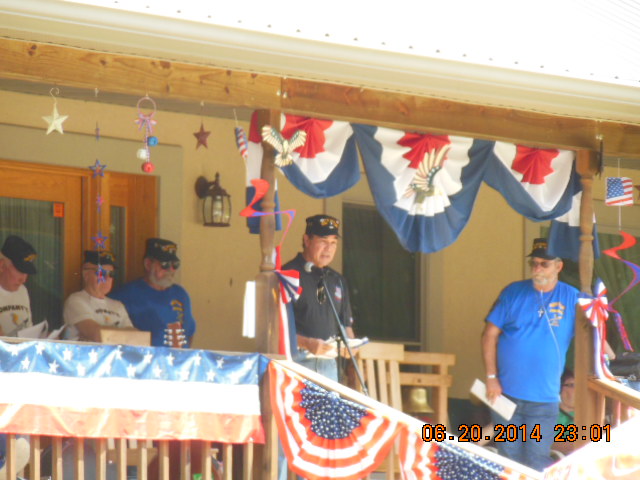 Sal reading memorial to Brother Ron
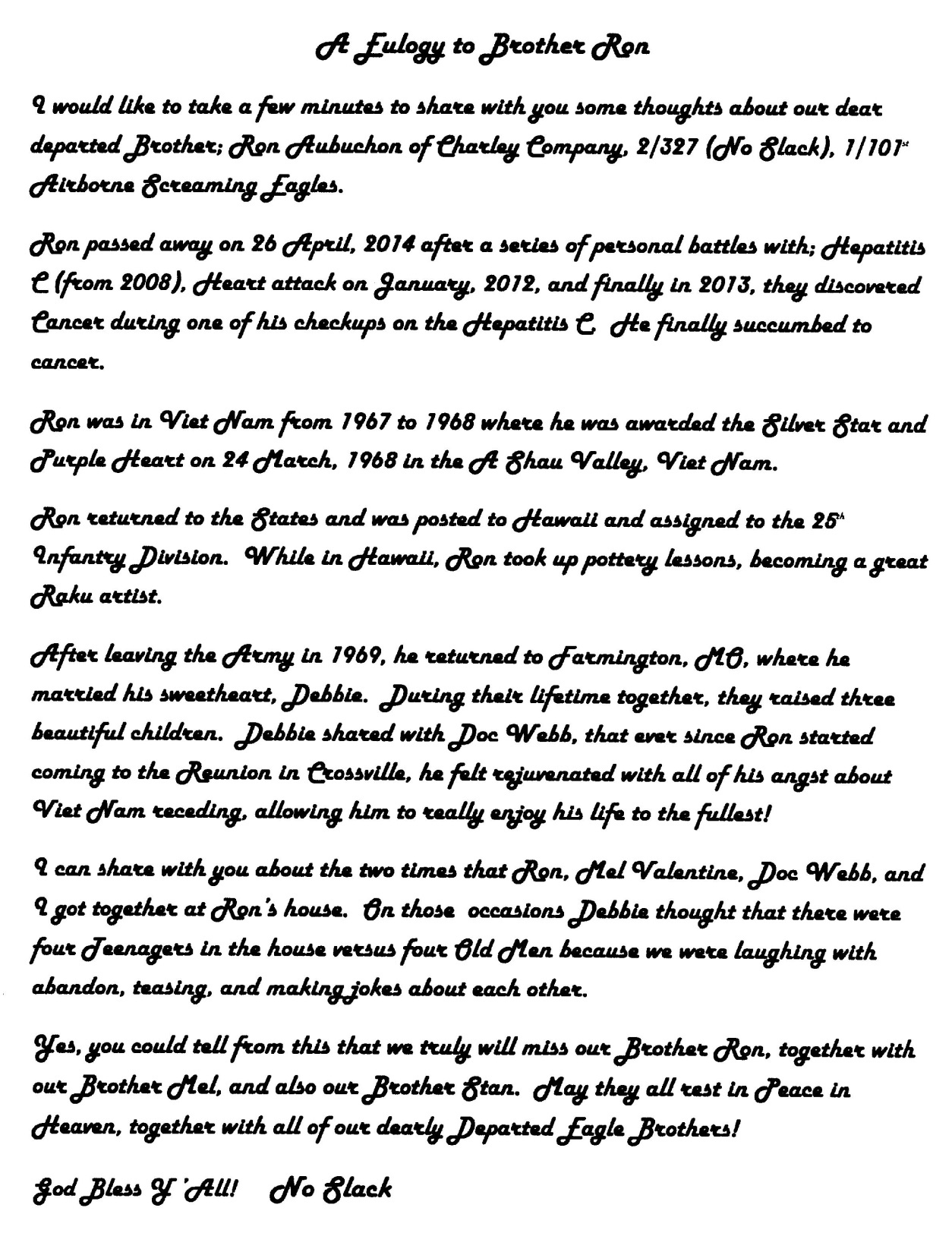 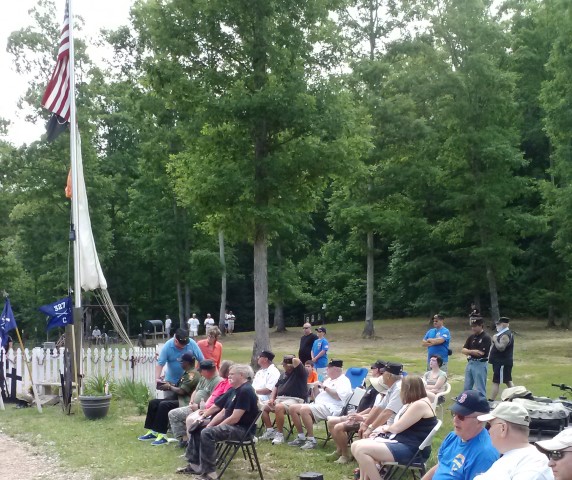 Preparing to spread ashes
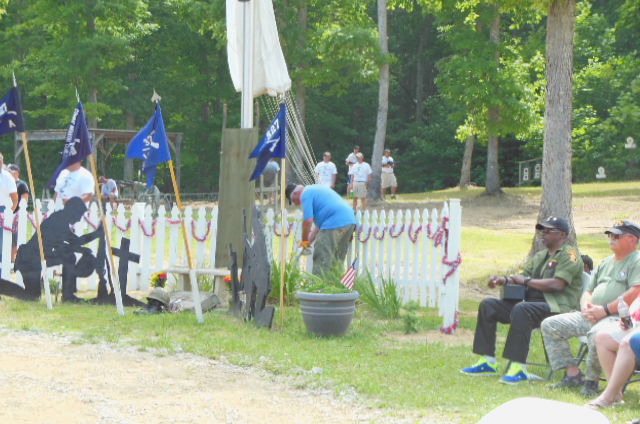 Laying Ron to rest at Cobra Lake
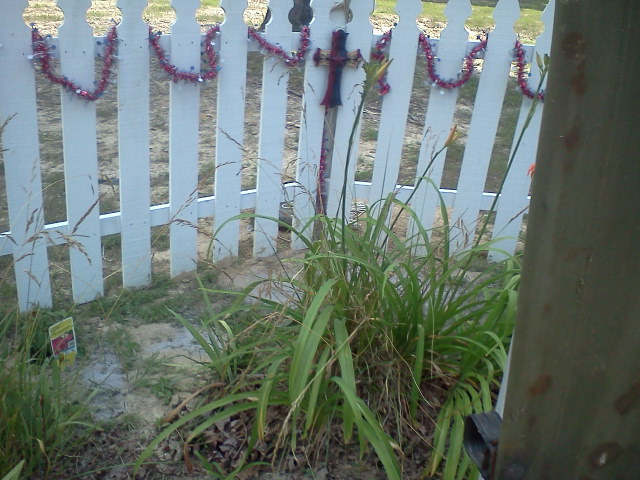 Ron’s wish fulfilled
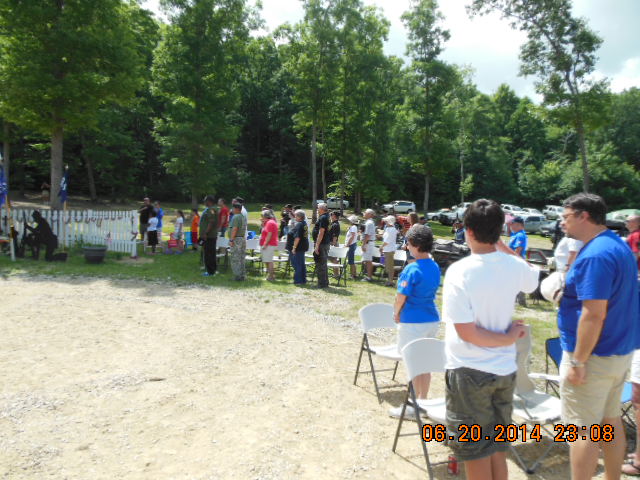 Honoring those gone
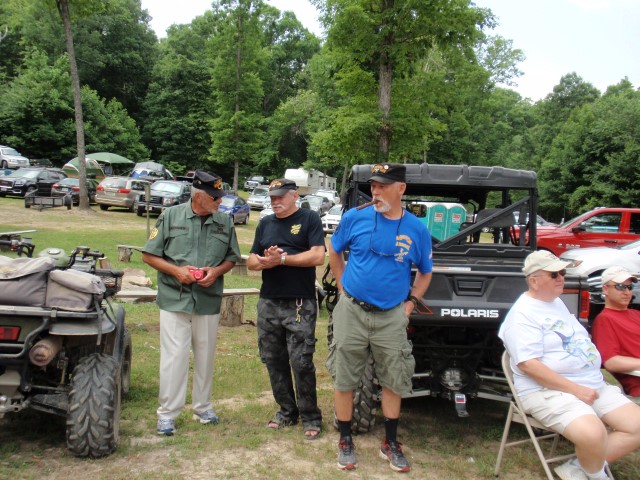 Ron’s brothers Ken Kesinger and Ted Penton (left)
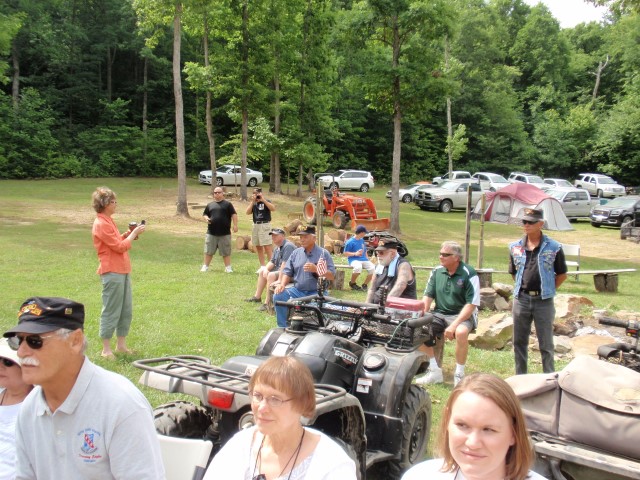 Ft: Vera and John Davis, Linda and MindyValentine
               lady in orange is Linda Lyons
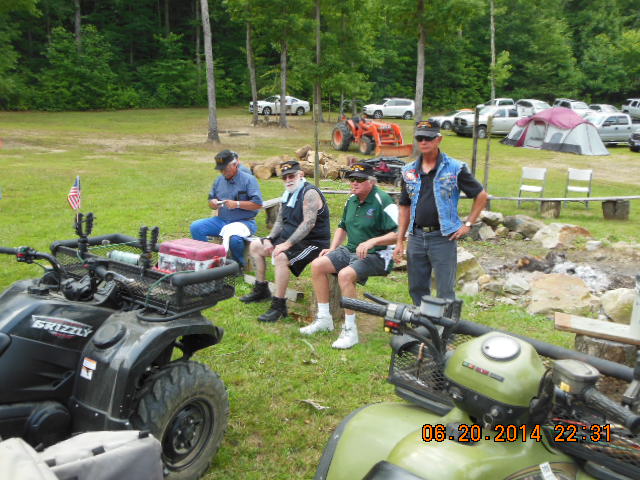 “C” Company Brothers
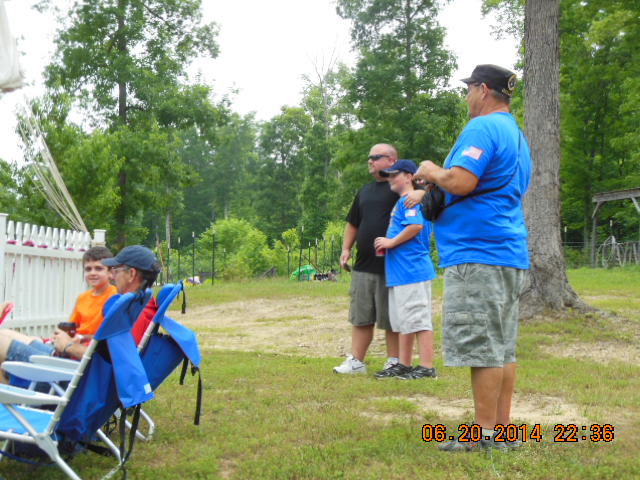 More than one generation at memorial.